Haladó fejlesztési technikák
XML formátum
JSON formátum
Adatstruktúra-független műveletek: LINQ
XLINQ
1
LINQ operátor példák
int[] first = new int[] { 2, 4, 6, 8, 2, 1, 2, 3 };
int[] second = new int[] { 1, 3, 5, 7, 1, 1, 2, 3 };
string[] strArray = new string[] { "Béla", "Jolán", "Bill", "Shakespeare", "Verne", "Jókai" };
List<Student> students = new List<Student>();
students.Add(new Student("Első Egon", 52));
students.Add(new Student("Második Miksa", 97));
students.Add(new Student("Harmadik Huba", 10));
students.Add(new Student("Negyedik Néró", 89));
students.Add(new Student("Ötödik Ödön", 69));
2
[Speaker Notes: Ezeket a gyűjteményeket fogjuk használni a példákban]
LINQ operátor példák – halmazok
Két gyűjtemény egymás után fűzése (NEM halmazok!):var allNumbers = first.Concat(second);
Elem létezésének vizsgálata:bool doesContainFour = first.Contains(4);
Ismétlődések kivágása (halmazzá alakítás):var onlyDifferentNumbers = first.Distinct();
Halmazelméleti metszet:var sameItems = first.Intersect(second);
Halmazelméleti unió:var unionOfSets = first.Union(second);
Halmazelméleti különbségvar diffOfSets = first.Except(second);
3
[Speaker Notes: Elmondani:
* Concat() esetén nincsenek kivágva az ismétlődések, csak sima egymás után másolás
* halmazelméleti kifejezésnél  automatikusan kivágja az ismétlődéseket]
LINQ operátor példák – sorrendezés
OrderBy
Paraméterül egy olyan metódust (lambdát) vár, amely egy elemből meghatározza a kulcsot (azt az adatot, ami alapján rendezni fog – ez IComparable, vagy kell saját IComparer)
Az eredménye mindig IEnumerable<T>
Int tömb, rendezés a számok alapján:
	var result = first.OrderBy(x => x);
String tömb, rendezés az elemek hossza alapján:
	var result = strArray.OrderBy(x => x.Length);
Diákok listája, névsorba rendezés :
	var result = students.OrderBy(x => x.Name);
Exception, mert nem Student : IComparable
	var result = students.OrderBy(x => x);
4
[Speaker Notes: Második paraméter: nem fogjuk használni

Elmondani: x=>x , Lambda kifejezés: bemenet=kimenet … Az „x” változóval fogjuk jelezni ezentúl az „atuális elem”-et
Elmondani: a fordító meg az intellisense is ugyanúgy működik: érzékelik, hogy milyen gyűjteménynek hívom meg a metódusát. string[] esetén x=>x.Length jó, de x=>x.nev nem, ez utóbbi csak diak[] vagy List<diak> esetén jó]
LINQ operátor példák – szűrés, darabszám
Where / Count
A paraméterül adott lambda kifejezés eredménye bool
A Where eredménye az a gyűjtemény, ahol ez a lambda true értéket ad vissza
A Count eredménye a darabszám (int!), és meghívható paraméter nélkül is  teljes darabszám

Int tömb, a páratlanok:
	var result = first.Where(x => x % 2 == 1);
String tömb,  a négy betűs nevek:
	int result= strArray.Count(x => x.Length == 4);
5
[Speaker Notes: Második paraméter: nem fogjuk használni

Elmondani: x=>x , Lambda kifejezés: bemenet=kimenet
Elmondani: a fordító meg az intellisense is ugyanúgy működik: érzékelik, hogy milyen gyűjteménynek hívom meg a metódusát. string[] esetén x=>x.Length jó, de x=>x.nev nem, ez utóbbi csak diak[] vagy List<diak> esetén jó]
LINQ operátor példák – szűrés, részkiválasztás
Diákok listája, ahol a kreditszám prím:
var result = students.Where(x =>
{
   if (x.Credits <= 1) return false;
   for (int i = 2; i <= Math.Sqrt(x.Credits); i++)      { if (x.Credits % i == 0) return false; }
   return true;
});
// Második Miksa - 97, Negyedik Néró – 89

Tulajdonság kiválasztása / konverzió:
var nameCollection = students.Select(x => x.Name);var jsonCollection = students.Select(x => x.ToJson());
6
LINQ operátor példák – láncolás, lekérdezés
Diákok listája, a páratlan kreditszámúak nagybetűs neve név szerinti fordított sorrendben:
var result= students.Where(x => x.Credits % 2 == 1).OrderBy(x => x.Name).Reverse().Select(x => x.Name.ToUpper());

Ugyanaz az eredmény, ugyanaz a köztes kód, DEKLARATÍV megközelítésben:
var result = from x in students 
      where x.Credits % 2 == 1
      orderby x.Name descending
      select x.Name.ToUpper();
7
[Speaker Notes: Elmondani: NEM SQL! Azonos kulcsszavak, mert azonos feladatot látnak el, de más a sorrend, más a használat]
LINQ operátor példák – aggregálás
Aggregáló metódusok
int totalSum = first.Sum(); //28
double averageOfItems = second.Average(); //2.875
int sumOfEvenItems = first.Where(x => x % 2 == 0).Sum(); //24
int sumOfOddItems = second.Where(x => x % 2 == 1).Sum(); //4
A fenti példa gyakori: valamilyen ismétlődés szerint akarom csoportosítani a gyűjteményemet, és az egyes csoportokra szeretném tudni a darabszámot/összeget 
Több hasonló utasítással oldható meg…
Ezen a Sum/Average Func<T, bool> paraméterezhetősége sem segít
Helyette inkább automata csoportosítás: GroupBy
8
LINQ operátor példák – csoportosítás
Csoportosítás, paritás szerinti darabszámok:
var groups = first.GroupBy(x => x % 2);
		// IEnumerable<IGrouping<TKey, TElement>>
foreach (var g in groups)
{
    Console.WriteLine("Remainder: " + g.Key + 		", Number of items: " + g.Count());
}
Ugyanez jobb a query syntax használatával
var result = from x in first
   group x by x % 2 into g
   select new {Remainder=g.Key, NumItems=g.Count()};
9
LINQ operátor példák – csatolás (inner join)
Amennyiben van azonos adatmező két gyűjteményben, akkor van erre lehetőségünk (ld. Gyakorlat és Db-Linq és adatbázisok óra)
Ez már tipikusan az, ami query syntax nélkül nagyon bonyolult(4 generikus típusparamétterel rendelkező generikus metódus, két gyűjteménnyel és 3 lambda kifejezéssel…)
var result = from firstItem in firstCollection			join secondItem in secondCollection			on firstItem.X equals secondItem.Y
A query többi részében minden firstItem-hez a HOZZÁ ILLESZKEDŐ secondItem elem csatolódik, és mindkettő használható (pl. autóhoz a hozzá illeszkedő márka)
var result = from car in carCollection			join brand in brandCollection			on car.brandId equals brand.Id
10
JSON Linq
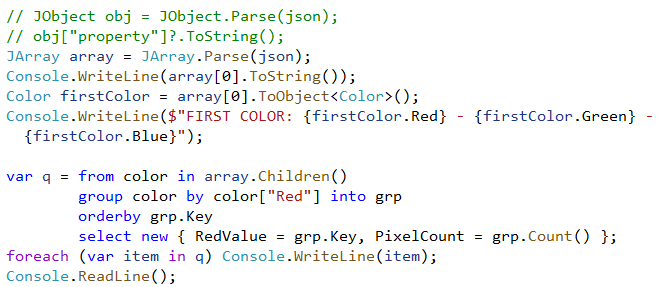 11
LINQ to XML, XLINQ
X* osztályok: igen erős LINQ-támogatás!
LINQ-zható IEnumerable<T>-ként kapunk vissza egy csomó adatot

Pl. XElement xe2: 
xe2.Descendants() 
minden gyerekelem (gyerekelemek gyerekelemei is)
xe2.Descendants("note") 
ilyen nevű gyerekelemek (gyerekelemek gyerekei is)
xe2.Elements() 
közvetlen gyerekelemek 
xe2.Elements("note") 
ilyen nevű közvetlen gyerekelemek
xe2.Attributes(), xe2.Ancestors() …
12
[Speaker Notes: Descendants()  paraméterezés nélkül minden gyermekelemen (a gyermekelem gyermekelemein is!) végigmegy]
LINQ to XML
<people>
    <person id="43984">
        <name>Joe</name>
        <age>25</age>
        <phone>0618515133</phone>
     </person>
… 
</people>
XDocument XDoc = ...
var q = from node in XDoc.Descendants("person")
     where node.Element("name").Value.StartsWith("J")
     select node;
13
Példa
http://users.nik.uni-obuda.hu/prog3/_data/people.xml
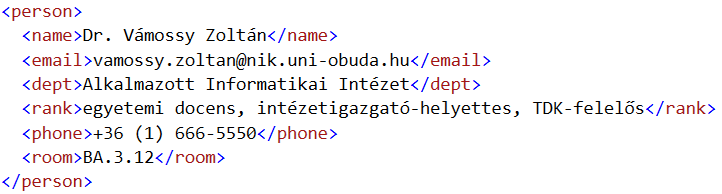 14
[Speaker Notes: Ezen fogunk dolgozni]
Példa
Listázzuk azokat, akik nem a BA épületben dolgoznak(Alternatívák: közvetlenül XML-ből vagy köztes osztályt használva?)

XDocument XDoc = XDocument.Load("http://users.nik.uni-obuda.hu/prog3/_data/people.xml");
var q0 = from node in XDoc.Descendants("person")
            let room=node.Element("room").Value
            where !room.StartsWith("BA")
            select node.Element("name").Value;
foreach (var item in q0) {	Console.WriteLine(item);}
15
Példa
Köztes osztály használatával az XML node-ból először objektumot konvertálunk, így visszavezetjük az XML feldolgoztást Linq To Objects módszerre
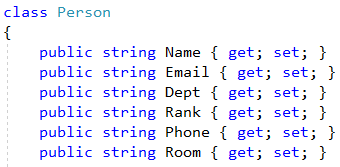 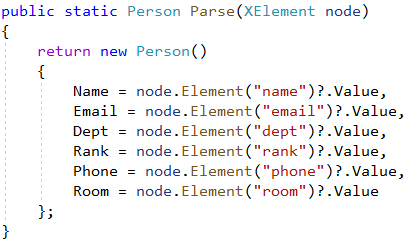 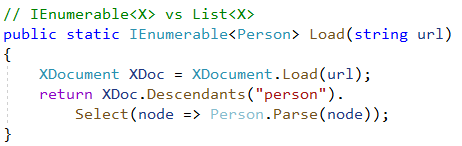 16
Példa – Extension Method
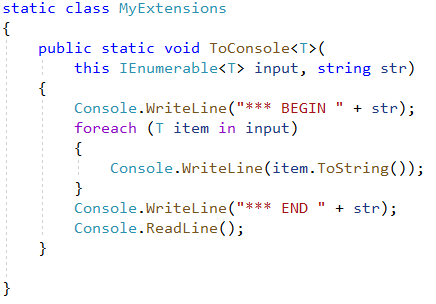 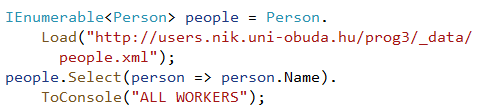 17
Példa – Dolgozók száma és oldalakra darabolt lista
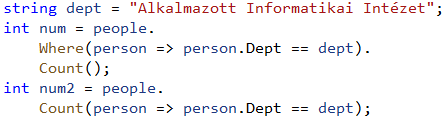 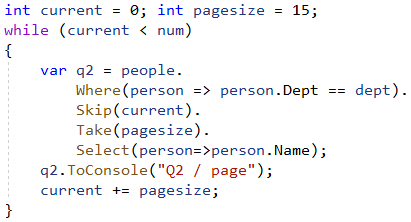 18
Példa – Legrövidebb és leghosszabb nevek
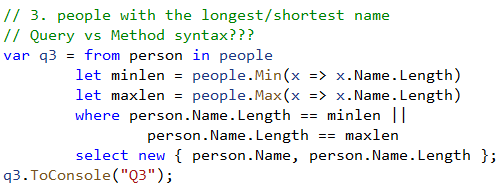 19
Példa – Csoportok; Legnagyobb csoport
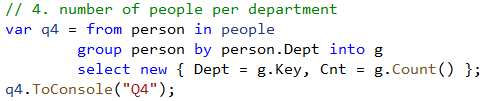 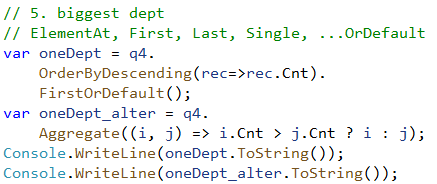 20
Feladat
http://users.nik.uni-obuda.hu/prog3/_data/war_of_westeros.xml
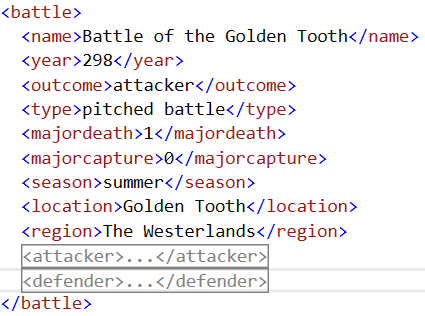 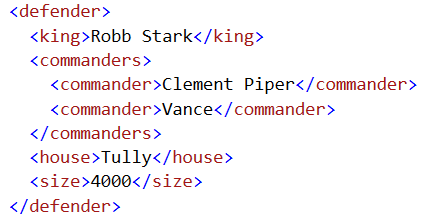 21
[Speaker Notes: Ezen fogunk dolgozni]
Feladat
Az öt király háborújában …
Hány ház vett részt?
Listázzuk az „ambush” típusú csatákat!
Hány olyan csata volt, ahol a védekező sereg győzött, és volt híres fogoly?
Hány csatát nyert a Stark ház?
Mely csatákban vett részt több, mint 2 ház?
Melyik volt a 3 leggyakrabban előforduló régió?
Melyik volt a leggyakoribb régió?
A 3 leggyakrabban előforduló régióban mely csatákban vett részt több, mint 2 ház? (Q5 join Q6)
Listázzuk a házakat nyert csaták szerinti csökkenő sorrendben!
Mely csatában vett részt a legnagyobb ismert sereg?
Listázzuk a 3 leggyakrabban támadó parancsnokot!
22
Források
Lambda expressions: http://msdn.microsoft.com/en-us/library/bb397687.aspx
Lambda expressions: http://geekswithblogs.net/michelotti/archive/2007/08/15/114702.aspx
Why use Lambda expressions: http://stackoverflow.com/questions/167343/c-lambda-expression-why-should-i-use-this
Recursive lambda expressions: http://blogs.msdn.com/b/madst/archive/2007/05/11/recursive-lambda-expressions.aspx
Standard query operators: http://msdn.microsoft.com/en-us/library/bb738551.aspx
Linq introduction: http://msdn.microsoft.com/library/bb308959.aspx
101 Linq samples: http://msdn.microsoft.com/en-us/vcsharp/aa336746
Lambda: Reiter István: C# jegyzet (http://devportal.hu/content/CSharpjegyzet.aspx) , 186-187. oldal
Linq: Reiter István: C# jegyzet (http://devportal.hu/content/CSharpjegyzet.aspx) , 250-269. oldal

Fülöp Dávid XLinq prezentációja
Linq to XML in 5 minutes: http://www.hookedonlinq.com/LINQtoXML5MinuteOverview.ashx
Access XML data using Linq: http://www.techrepublic.com/blog/programming-and-development/access-xml-data-using-linq-to-xml/594
Simple XML parsing examples: http://omegacoder.com/?p=254 , http://gnaresh.wordpress.com/2010/04/08/linq-using-xdocument/
XML: Reiter István: C# jegyzet (http://devportal.hu/content/CSharpjegyzet.aspx) , 224. oldal(A könyv az XMLReader/Writer, illetve az XmlDocument használatát mutatja be)
23